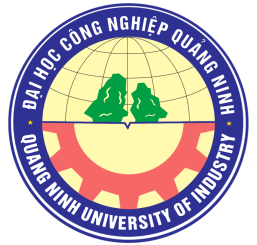 TRƯỜNG ĐẠI HỌC CÔNG NGHIỆP QUẢNG NINH
THÚC ĐẨY HÌNH THÀNH HỆ SINH THÁI SÁNG TẠO KHOA HỌC KỸ THUẬT
Quảng Ninh, 19 tháng 12 năm 2019
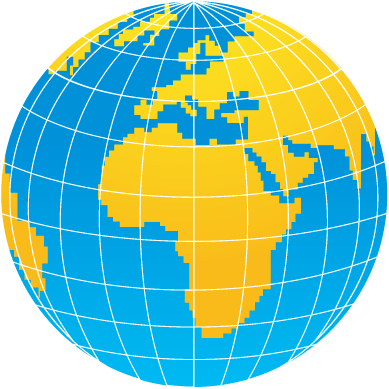 HỆ SINH THÁI
VIỆN, TRƯỜNG ĐẠI HỌC
NHÀ NGHIÊN CỨU, NHÓM NGHIÊN CỨU
PHÒNG LAB, TRUNG TÂM NC
NHÀ ĐẦU TƯ
DOANH NGHIỆP
MỤC TIÊU
HỖ TRỢ HỆ SINH THÁI SÁNG TẠO KHOA HỌC KỸ THUẬT
Trung tâm nghiên cứu đổi mới sáng tạo, chuyển giao công nghệ
Phát triển hoạt động đào tạo, nâng cao năng lực  và dịch vụ cho sáng tạo khoa học kỹ thuật.
Phát triển cơ sở vật chất – kỹ thuật 
Xây dựng chương trình truyền thông
Kết nối các mạng lưới khoa học kỹ thuật, hỗ trợ, đầu tư.
Thúc đẩy quan hệ doanh nghiệp
DỰ ÁN
NHÀ ĐT
PHÁT TRIỂN Ý TƯỞNG KHOA HỌC
Ý Tưởng
LAB
THÀNH CÔNG
DOANH
 NGHIÊP
TRIỂN KHAI ỨNG DỤNG
ĐẠI HỌC
NHÀ NƯỚC, NHÀ ĐẦU TƯ
DOANH NGHIỆP
Hoạt động chuyển giao, giám định, ươm tạo và hỗ trợ, Vốn & tài chính, cố vấn, tư vấn, cơ sở ươm tạo, các khu không gian làm việc chung, cơ sở – vật chất phục vụ thí nghiệm, thử nghiệm để xây dựng sản phẩm mẫu,..);
Trường Đại học nên tập trung ngồn nhân lực trí tuệ tài năng, thành lập những nhóm nghiên cứu mạnh, các trung tâm nghiên cứu chuyển giao công nghệ, phòng nghiên cứu trọng điểm, câu lạc bộ khởi nghiệp sáng tạo , các khóa đào tạo
Doanh nghiệp lớn có các hoạt động gắn kết, hỗ trợ và thúc đẩy sự phát triển của các startup phát triển trên các ý tưởng khoa học sáng tạo thành công từ chính nhu cầu của DN sẽ là chất xúc tác phát triển quá trình đổi mới sáng tạo một cách thiết thực và hiệu quả
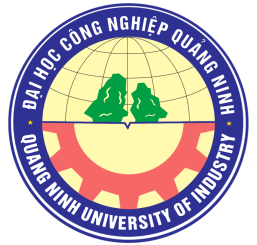 Thank You !
ĐẠI HỌC CÔNG NGHIỆP QUẢNG NINH
Dẫn đường tri thức, tiếp sức tương lai
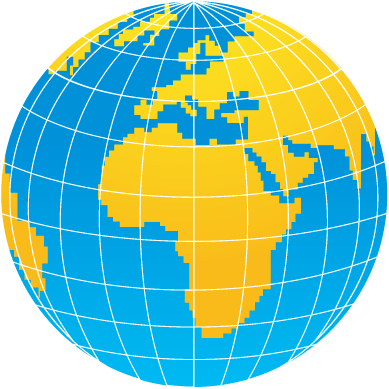